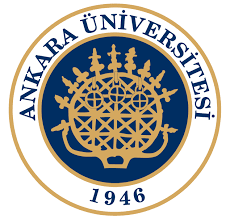 Sub-departamento de Língua Portuguesa | Faculdade de Línguas, História e Geografia | Universidade de Ankara
ISP 419 PORTEKIZ TARIHIHISTÓRIA DE PORTUGAL
José Ribeiro
jribeiro@ankara.edu.tr
SUMÁRIO:
Faith and Defeat
The reign of Dom João III;
The Counter-Reformation;
Dom Sebastião, ‘The Desired’;
The Spanish domination: 1580–1640;
Bibliografia:
Disney, A.R.; History of Portugal and the Portuguese Empire, Vol. 1: From Beginnings to 1807: The Portuguese Empire (Volume 2,),Cambridge, 2009; 
Oliveira Marques, A Very Short History of Portugal, Tinta da China, 2018
Saraiva, Hermano José, Portugal: a Companion History, Carcanet,  1997
The reign of Dom João III
“When Dom Manuel died in 1521, and his eldest son succeeded him, the country
was aware neither of the magnitude of its expansion nor of the formidable
difficulties which lay ahead.
Among the epithets conferred on Dom João III was ‘The Pious’ (or ‘The
Devout’) which well describes both the king and his epoch. The year in which he
ascended the throne was that in which Luther’s condemnation of the Catholic
church precipitated the Reformation; in which the Habsburg emperor Charles V
declared war on Francis I of France, thus initiating a long period of hostility
between the two nations; and in which the first circumnavigation of the globe
was completed by ships commanded by the Portuguese navigator Fernão de
Magalhães, anglicized as ‘Magellan’, then in the Spanish service – a voyage
leading to territorial claims that were to cause further rivalry between Portugal
and Spain..”
 (Saraiva, 1997, p.50)
The reign of Dom João III
“The enormous effort required to hold together a world empire, and actively to support a militant Faith, were the two outstanding features of Portugal’s evolution which – as will be described later – caused the disaster of Alcácer- Quiber, and the collapse of the Avis dynasty in 1580”
 (Saraiva, 1997, p.50)
The Counter-Reformation
“A king with such deep religious convictions as Dom João III needed little excuse to petition the pope in 1531 to introduce the Inquisition into Portugal. He had also an urgent need to procure sufficient financial backing – which the Crown then lacked – to meet the increasing cost of maintaining the empire. Since many of the larger fortunes remained in the hands of the Jews and the ‘New’ Christians, these might be confiscated to the Crown’s advantage, under papal decrees to root out heresy.”
 (Saraiva, 1997, p.51)
The Counter-Reformation
“In 1547, with the intention of purging impurities and possible heretical contamination, the king instigated a drastic reform of the university, founded in Lisbon during the reign of Dom Fernando but by then in sad decline. He conceived a project for transforming it into a major centre of learning which by the quality of its teaching would rank among the foremost in Europe; with this end in view its seat was transferred to Coimbra, where it settled permanently. Professors in the fields of theology, law and canon law, medicine, classical learning and the humanities, were invited to teach there.”
 (Saraiva, 1997, p.52)
Dom Sebastião, ‘The Desired’
“On Dom João III’s death in 1557, his grandson, Dom Sebastião, aged three, inherited the throne, for his father, the Infante João, had predeceased him by a few weeks. The Portuguese had awaited the child’s birth with some anxiety, for he was the king’s only grandson, and the one hope of continuity for the House of Avis. He was referred to as ‘O Desejado’ (The Desired) even before his birth; and after his death he was also known as ‘The Regretted’.”
 (Saraiva, 1997, p.52)
The Spanish domination: 1580–1640
“’ The ‘Domínio filipino’ is the name given to the sixty-year period during which the
country was ruled by the Philips II, III and IV of Spain under the dual monarchy.
Many Portuguese refer to these decades as the ‘Spanish Captivity’.
The first Philip had assured the assembly at Tomar that he would respect the
following principles: that only the Portuguese Cortes would make laws for
Portugal; that both the language and the currency would remain unchanged;
that the administrators would be Portuguese (and Portuguese might also be
appointed to official positions in Spain); and that the African and Indian trade
would remain entirely in Portuguese hands. These conditions ensured a wide
margin of autonomy and, in fact, were respected by the Spaniards for several
years; later, they were eroded and violated.”
 (Saraiva, 1997, p.54)